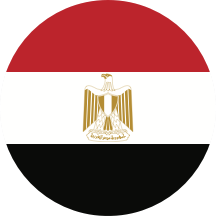 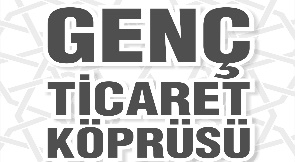 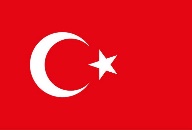 BURSA- GENÇ TİCARET KÖPRÜSÜ
2. ÜLKE SUNUM YARIŞMASI………………………………………..

Ülke       : MISIR CUMHURİYETİ
Yarışmacı: Abdulmalek ALFUTAIH
Bölüm     :  İşletme
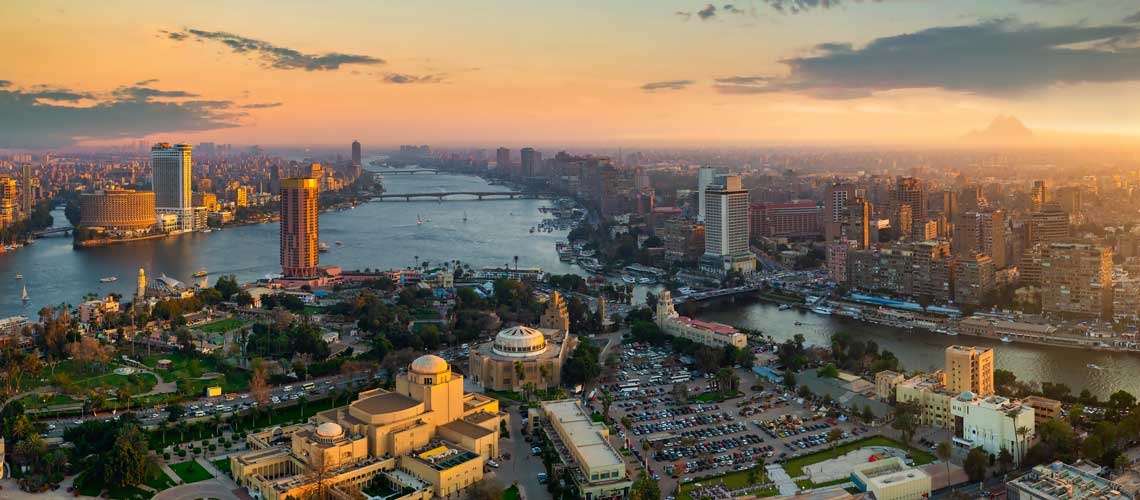 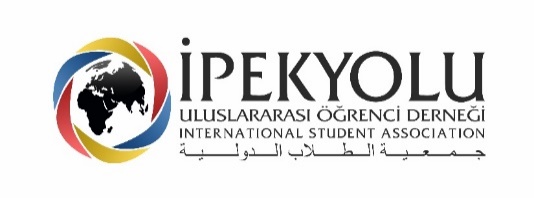 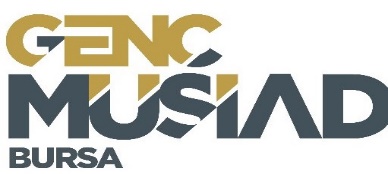 İçerik
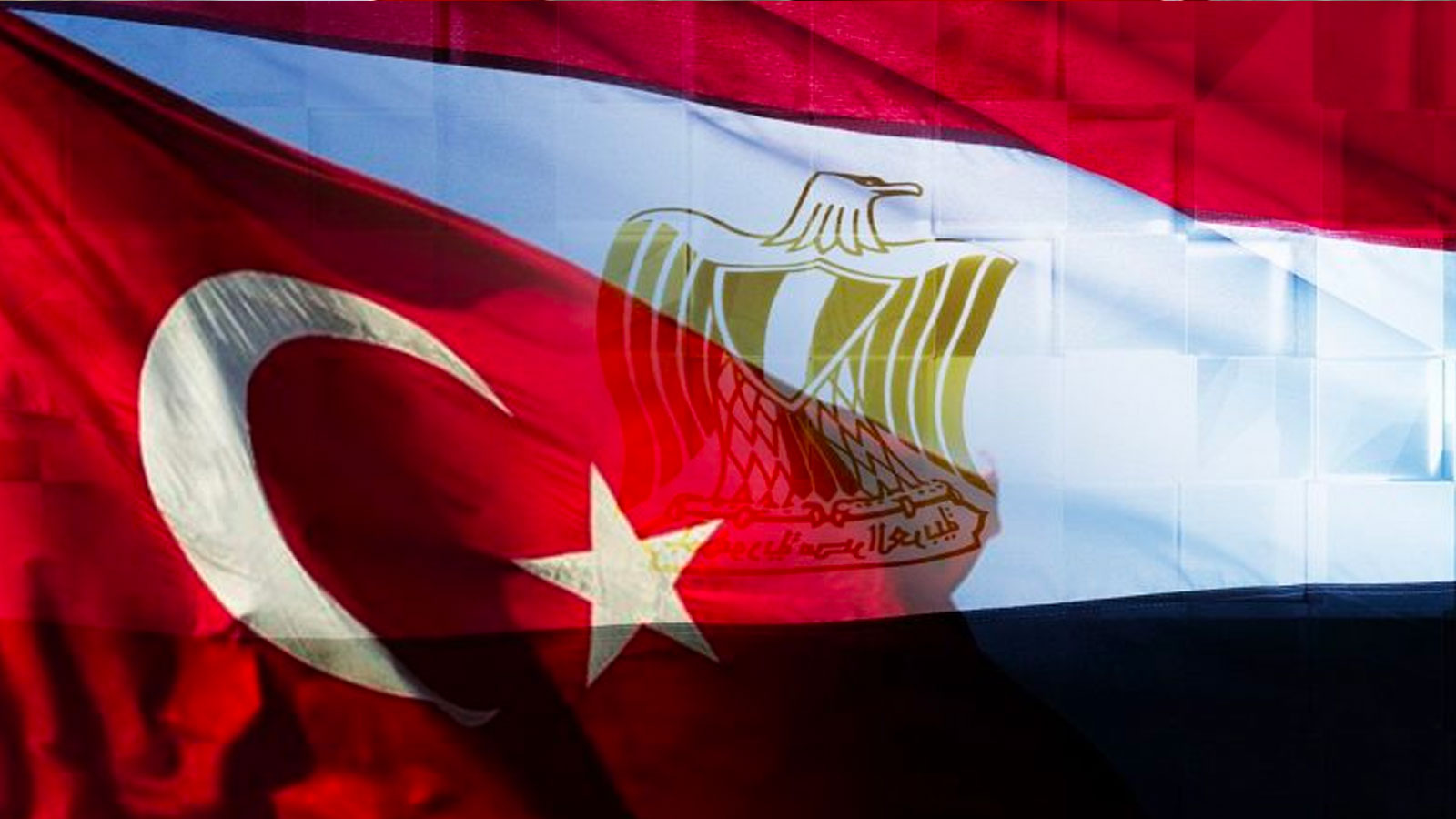 Genel Bilgiler
Coğrafi Konum
İthalat
İhracat
Neden Mısır?
Mısır’ın Üretici Kayıt Sistemi ve Ön Gümrükleme
Ürün Örneği
Mısır’a İhracat Önerisi
Genel Bilgiler
Resmi adı : Mısır Arap Cumhuriyeti
Bağımsızlık Tarihi : 28 Şubat 1922
Başkenti : Kahire
Anadili : Arapça
Yönetim şekli : Demokratik Cumhuriyet
Toplam nüfüs : 103 milyon
Yüzölçümü : 997.739 km² 
Para birimi : Mısır Lirası (EGP)                  1 TL = 1,08 EGP
Genel Bilgiler
Genel Bilgiler
27 Aralık 2005 tarihinde Kahire’de imzalanmış olan Türkiye-Mısır Serbest Ticaret Anlaşması’nın onaylandığına ilişkin Bakanlar Kurulu Kararı, 30 Ocak 2007 tarih ve 26419 sayılı Resmi Gazetede yayınlanmıştır. Anlaşma, 1 Mart 2007 tarihinde yürürlüğe girmiştir.
Genel Bilgiler
Serbest Ticaret Anlaşmasının Kapsamı

Mal ticaretinde tarife ve tarife dışı engellerin kaldırılması
Hayvan ve bitki sağlığı önlemleri
Hizmetler
Doğrudan yabancı yatırımlar
İç vergilendirme
Kamu alımları
Devlet Yardımları
Fikri, sınai ve ticari mülkiyet hakları
Menşe kuralları
Ödemeler dengesi önlemleri
Anti-damping ve korunma önlemleri
Genel Bilgiler
Başlıca Ticaret Ortakları	
Çin, Almanya, ABD, Rusya, BAE, Suudî Arabistan, İtalya, Türkiye, İngiltere, Hindistan, Brezilya, Ukrayna, İspanya
Coğrafi Konum
Türkiye
Mısır
İthalat
2020 yılında Mısır’ın en fazla ithalat yaptığı ilk 5 ülke;
 Çin (9 milyar dolar),
 ABD (4 milyar dolar),
 Suudi Arabistan (3,81 milyar dolar),
 Almanya (3,48 milyar dolar)
 Türkiye (2,95 milyar dolar) olarak sıralanabilmektedir.
İthalat
Mısır’ın ithalatında başlıca ürün grupları;
 Buğday
 Mineral yakıtlar ve yağlar(doğalgaz),
 Motorlu taşıtlar ve makineler, 
 Hububat 
 Demir çelik
 Plastikler ve mutfak ürünleri
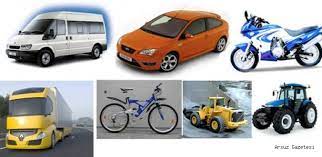 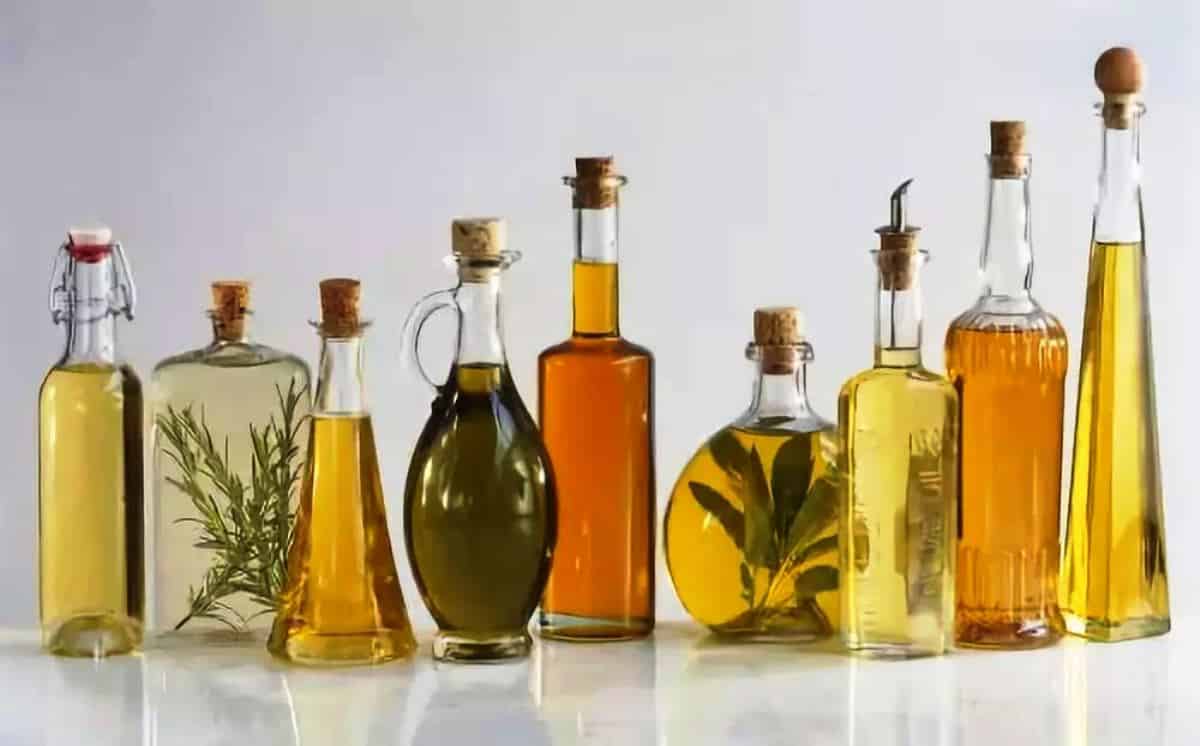 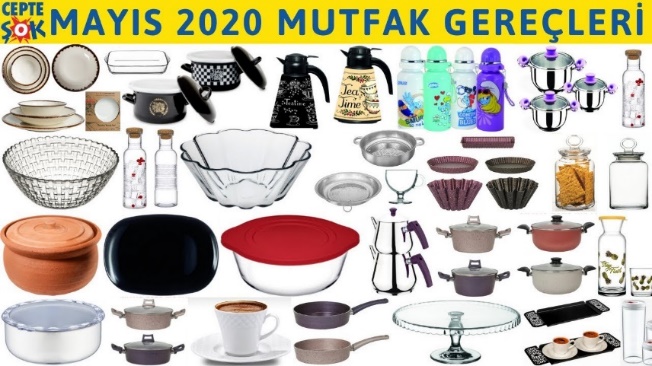 İhracat
2020 yılında Mısır’ın en fazla ihracat yaptığı ilk 5 ülke;
 Birleşik Arap Emirlikleri (2,86 milyar dolar),
 Suudi Arabistan (1.70 milyar dolar),
 Türkiye (1,67 milyar dolar),
 ABD (1,47 milyar dolar)
 İtalya (1,39 milyar dolar) olmuştur.
İhracat
Mısır’ın en önemli ihraç ürünleri;
 Doğal gaz ve petrol,
 Pamuktur,
 altın,
 Plastikler ve mamulleri,
 Meyveler ve gübre,
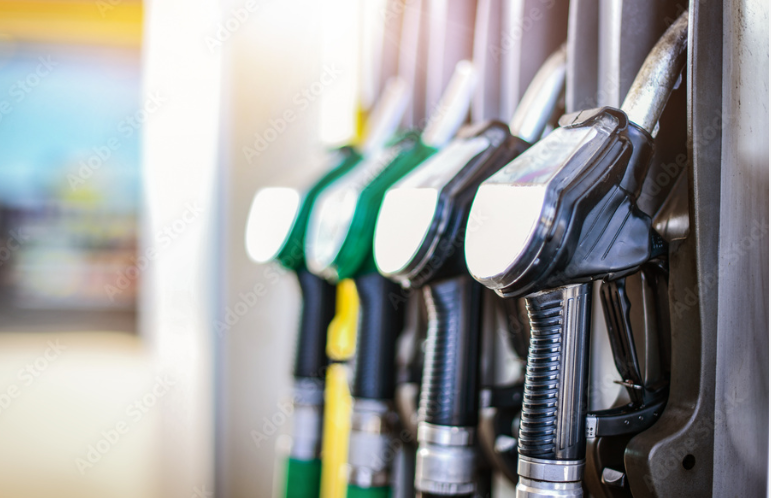 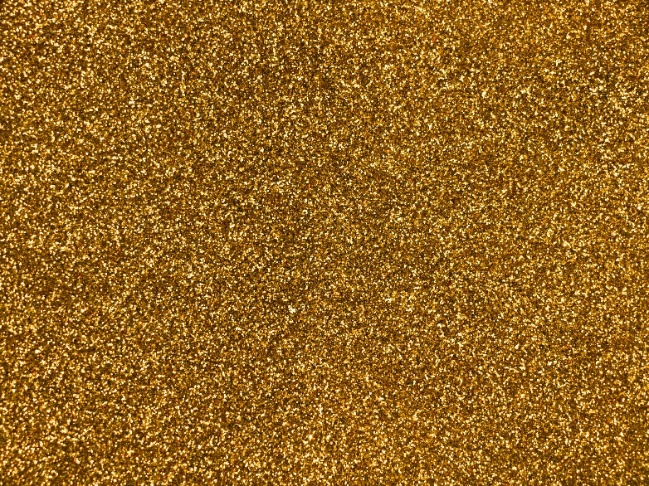 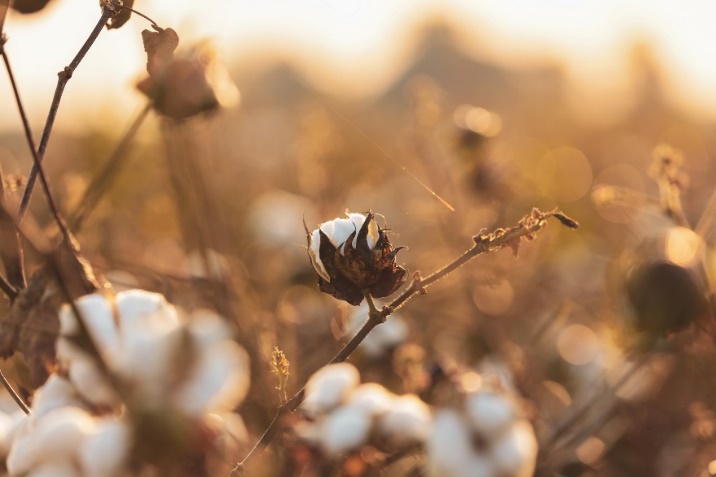 Neden Mısır
1- Türkiye ile Mısır arasında Serbest Ticaret Anlaşması (STA) bulunmaktadır.
2- Yatırımların Karşılıklı Teşviki ve Korunması Anlaşması.
3- Afrika’nın üçüncü, dünyanın 42. büyük ekonomisi.
Üretici Kayıt Sistemi ve Ön Gümrükleme
2016 yılında Mısır’ın iç piyasasında ciddi bir şekilde kalitesiz ürünlerin yayılması başlamıştır. 
Mısır’ın iç pazarını korunması ve sadece ISO 9001 (veya denkleri) sertifikalı ürünlerin iç piyasaya girmesi için ÜKS çıkarılmıştır.
Böylece, yabancı üreticilerin Mısır pazarına ürün gönderebilmesi için öncelikle kendi firmayı ÜKS’de kayıt yaptırması gerekir.
Kayıtlı firmaların, ihracatçı ülkedeyken ürünler gemiye yüklenmeden önce ACID ile tanınan Ön Gümrükleme işlemleri yapması şarttır.
Ürün Örneği
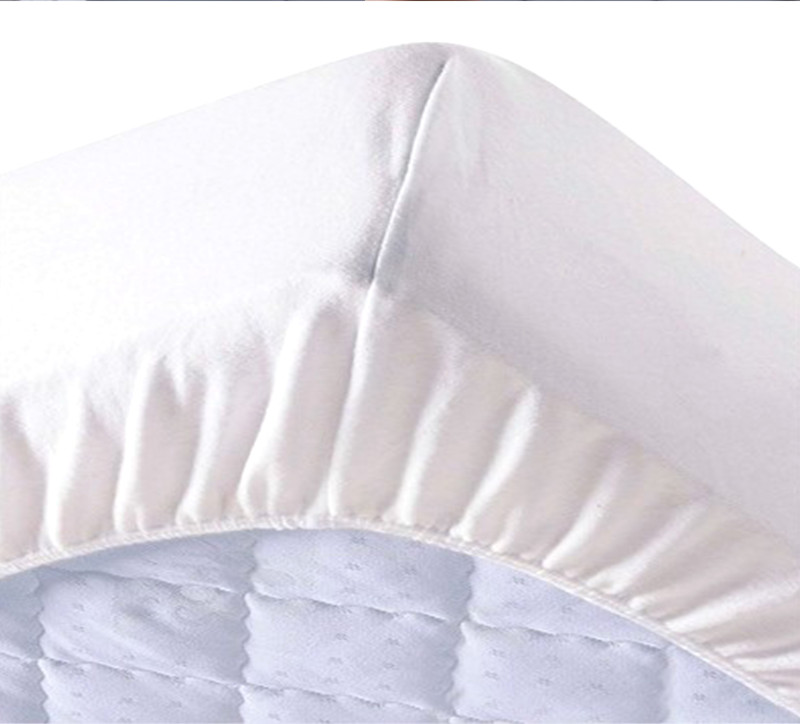 Ürün Grubu: Yatak ve Bebek Aksesuarları
GTIP No: 940490 (Sıvı Geçirmez alez)
Amaçlar:  
1- Yatak Alezleri ve Bebek Uyku Setleri alacak ve şirketinin temsilciliğini  yapacak şirketi bulmak.
2- Şirketin Mısır İhracat Teşkilatı’nda kaydı gerçekleştirmek.
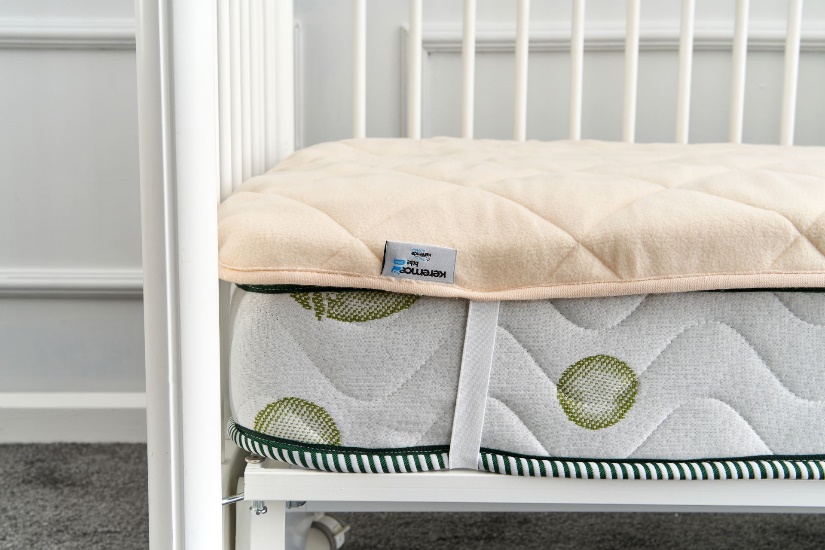 Ürün Örneği
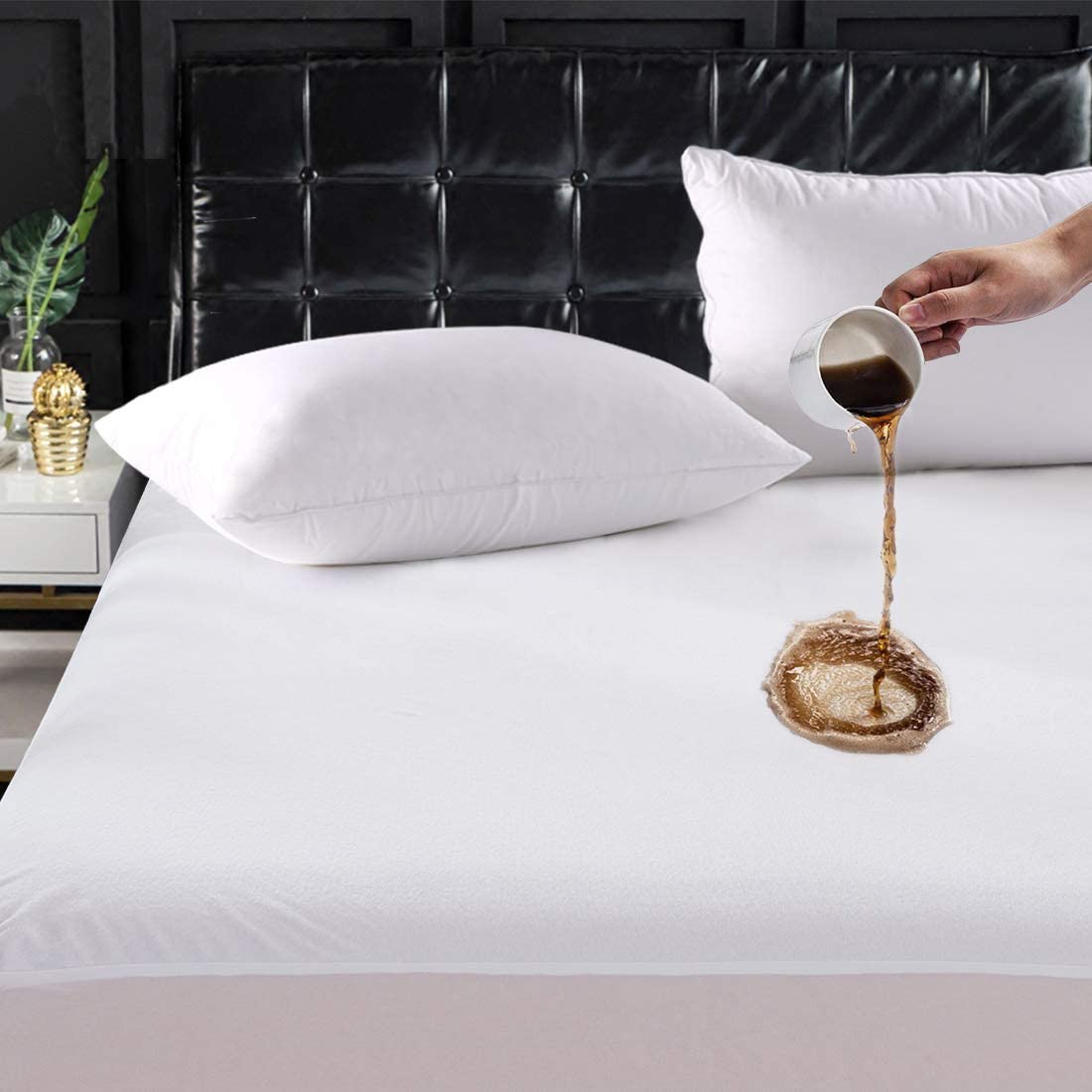 Ürün Belirleme
Türk Üretici Firma Seçme
Mısırlı Müşteriler Bulma
Pazar Talebine göre Ürün Seçme
Ürün Örneği
İzlenen Süreç
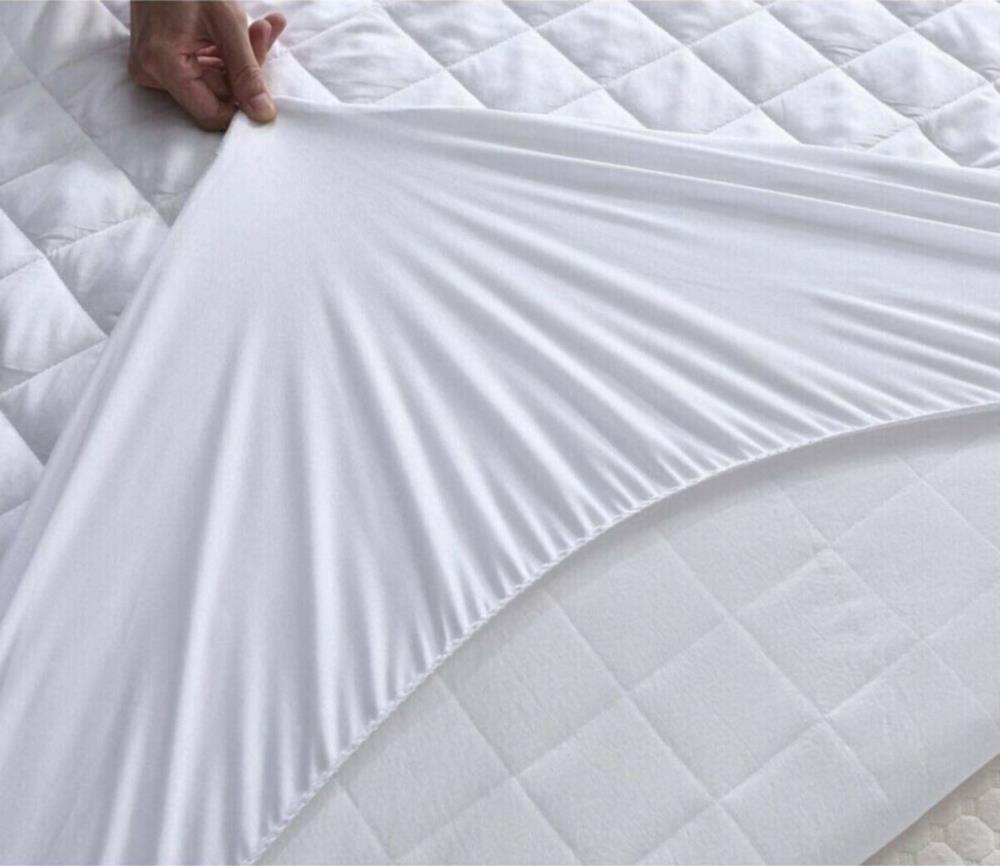 1- Evrakların Hazırlanması ve onaylanması
2- Evrakların Mısır’a gönderilmesi
3- Kayıt İşlemlerin yapılması
4- Siparişlerin Alınması
Mısır’a İhracat Önerisi
Ürün GTIP: 940490 Yatak Takımı Eşyası Ve Benzeri Eşya
(Sıvı Geçirmez Alez)
Mısır’a İhracat Önerisi
Ürün GTIP: 940490 Yatak Takımı Eşyası Ve Benzeri Eşya
(Sıvı Geçirmez Alez)
Türkiye ile Mısır arasındaki serbest ticaret anlaşması sayesinde Gümrük Vergisi Bulunmamakla beraber, Deniz taşıma maliyeti: 40’lık Konteyner için $2.000-$2.500 arasındadır.
Dikkatiniz İçin Teşekkür Ederim
İSİM              : Abdulmalek Alfutaih

ÜNİVERSİTE  : Bursa Teknik Üniversitesi

BÖLÜM        : İşletme

TELEFON      : +90539 953 53 21

E MAİL         : malekfuta@gmail.com
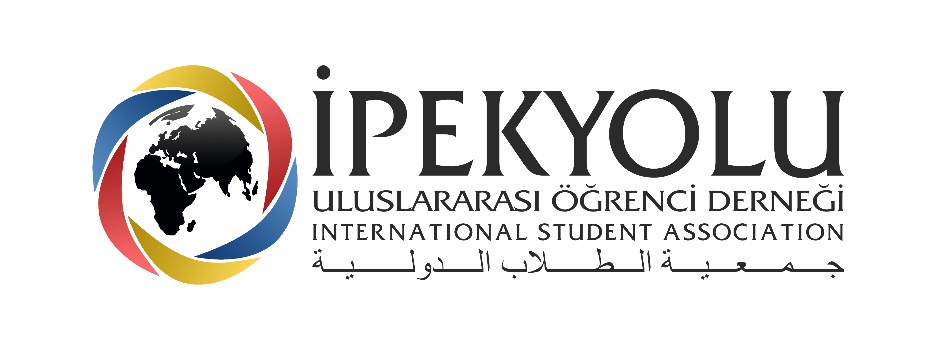 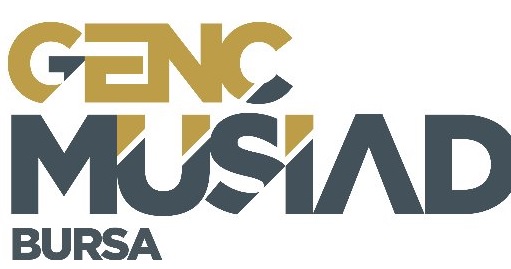